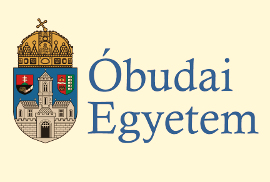 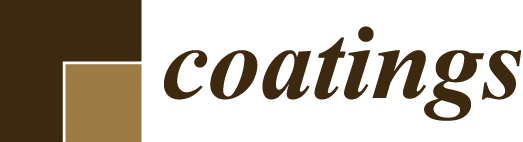 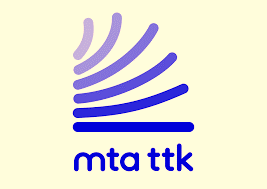 1st Coatings and Interfaces Web Conference 2019
“Application of Calixresorcinarenes as Chemical Sensors”

Larbi Eddaif 1,2 , Abdul Shaban 2 and Judit Telegdi 1,2
1	Doctoral School on Materials Sciences and Technologies, Faculty of Light Industry and Environmental Engineering, Óbuda University, Doberdó Str. 6, Budapest 1034, Hungary.
2	Institute of Materials and Environmental Chemistry, RCNS, Hungarian Academy of Sciences, 1117 Budapest, Magyar tudósok körútja 2.
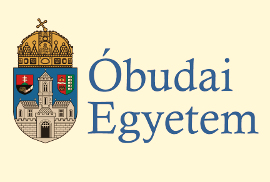 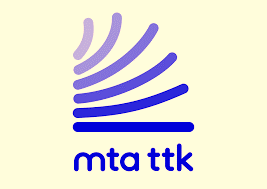 1st CIWC 2019
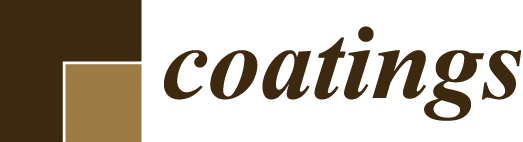 Introduction
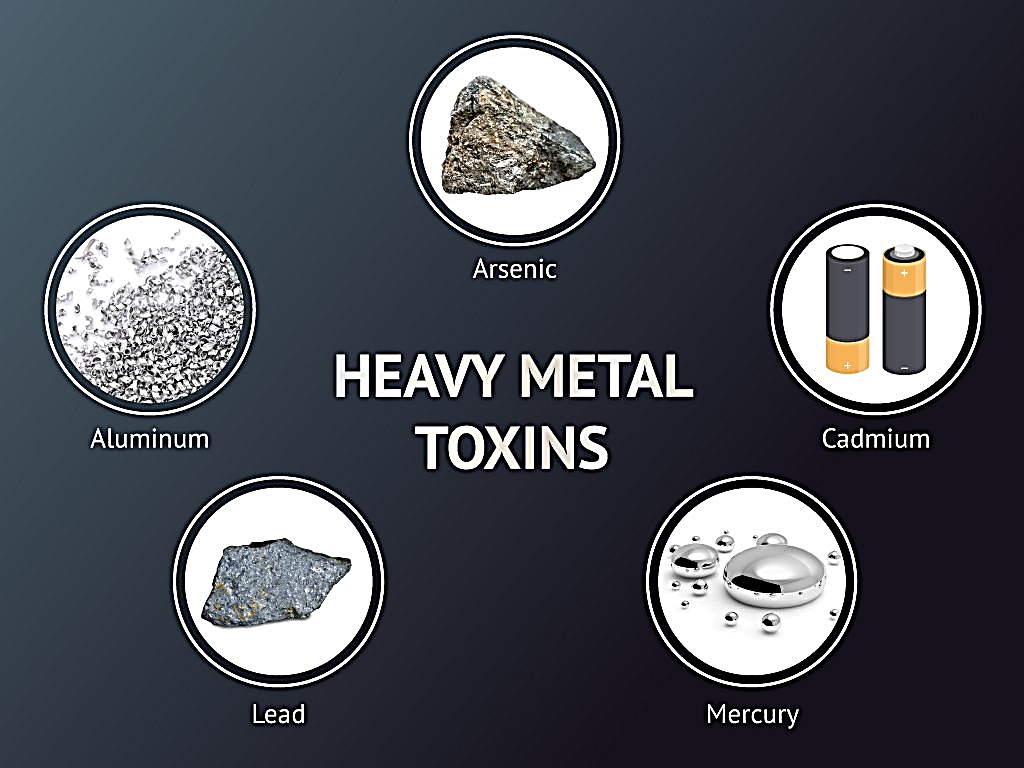 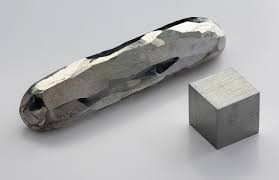 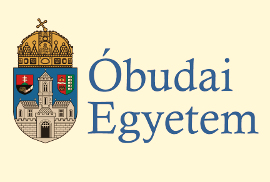 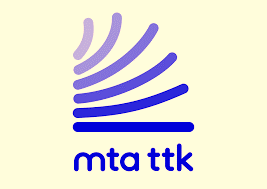 1st CIWC 2019
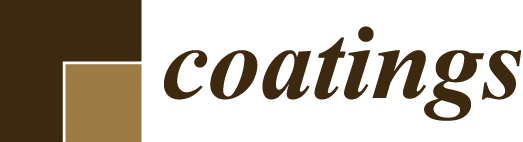 Introduction
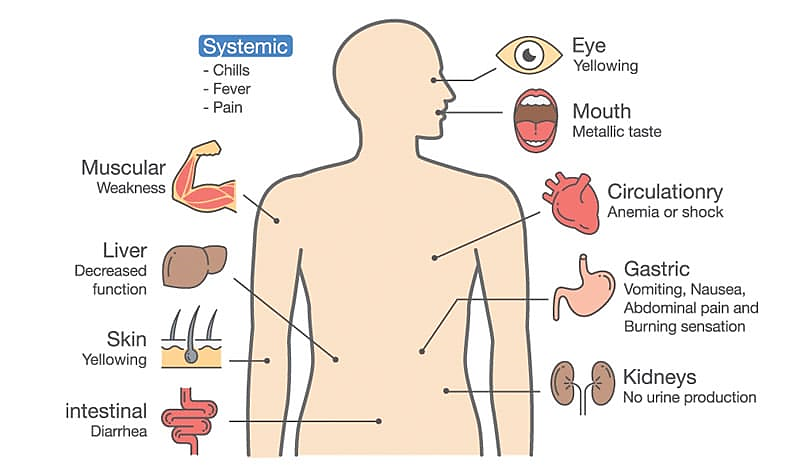 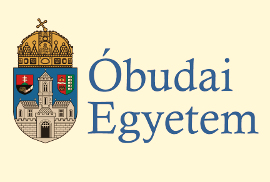 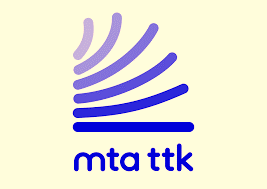 1st CIWC 2019
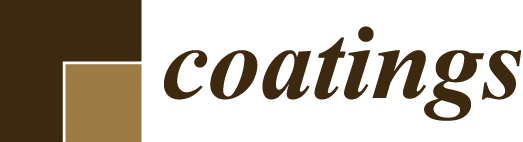 Conventional  methods for heavy metals detection
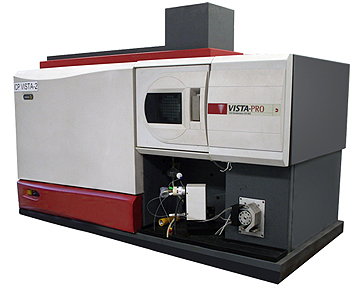 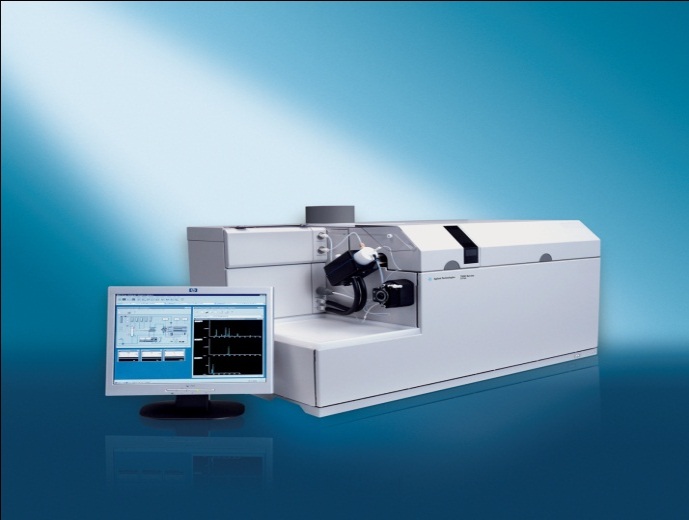 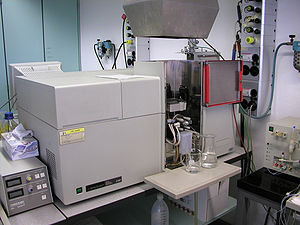 Inductively coupled plasma/atomic emission spectrometry (ICP-AES)
Inductively coupled plasma/mass spectrometry (ICP-MS)
Atomic absorption spectroscopy (AAS)
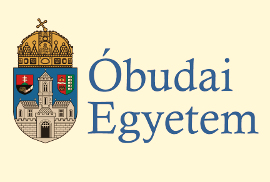 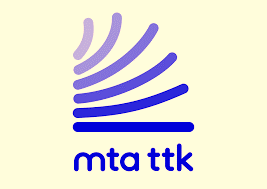 1st CIWC 2019
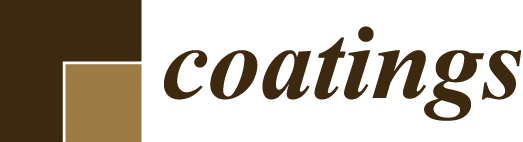 Conventional  methods for heavy metals detection
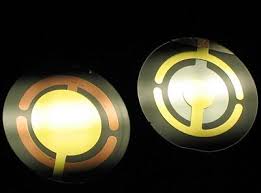 Expensive,
Sample preparation,
Professional skills….etc.
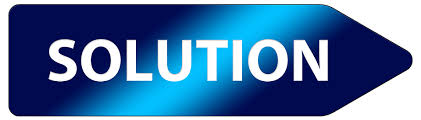 Lab-on-chip technology
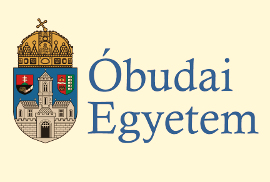 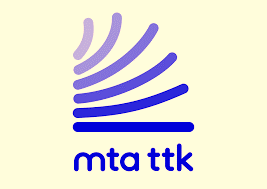 1st CIWC 2019
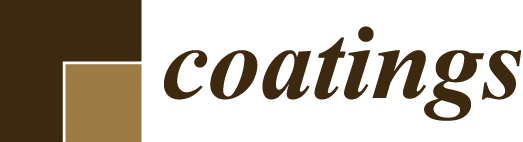 Materials & methods
Synthesis of macrocycles
CAL 11 U: C-dec-9-en-1-ylcalix[4]resorcinarene,
CAL 9U: C-trans-2, cis-6-octa-1,5-dien-1-ylcalix[4]resorcinarene,
CAL 10: C-nonylcalix[4]resorcinarene.
Their synthesis is based on the condensation between para-substituted phenols/resorcinols and aldehydes
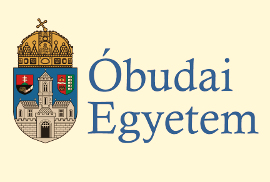 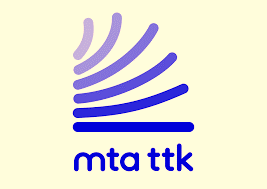 1st CIWC 2019
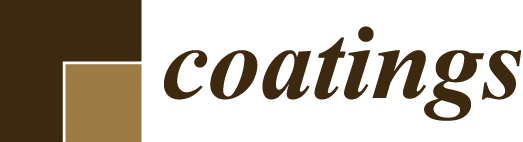 Materials & methods
Synthesis of macrocycles
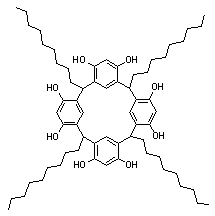 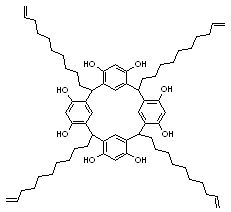 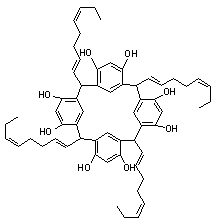 (a)                                                      (b)                                                    (c)

Figure 1. Molecular structures of the synthetized calix[4]resorcinarenes : (a) C-nonylcalix[4]resorcinarene; (b) C-dec-9-en-1-ylcalix[4]resorcinarene; and (c) C-trans-2, cis-6-octa-1,5-dien-1-ylcalix[4]resorcinarene .
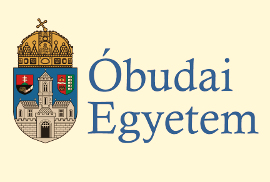 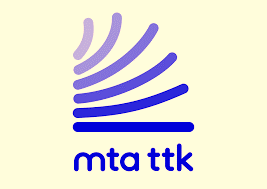 1st CIWC 2019
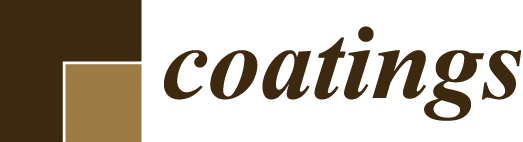 Materials & methods
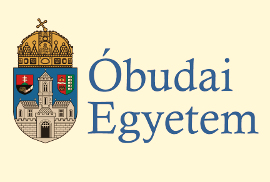 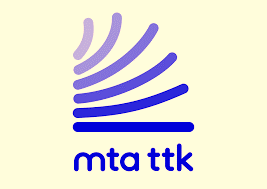 1st CIWC 2019
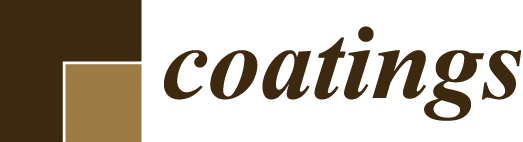 Results & discussion
Characterization of macrocycles
Melting points determination
Table 1. Experimental melting points of the synthesized molecules.
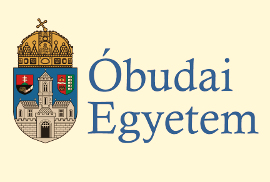 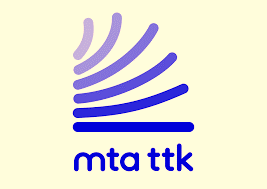 1st CIWC 2019
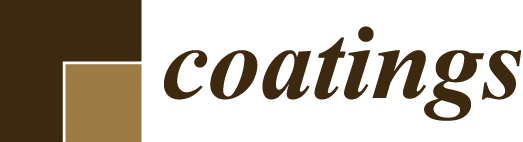 Results & discussion
Characterization of macrocycles
FTIR measurements (To determine the functional groups)
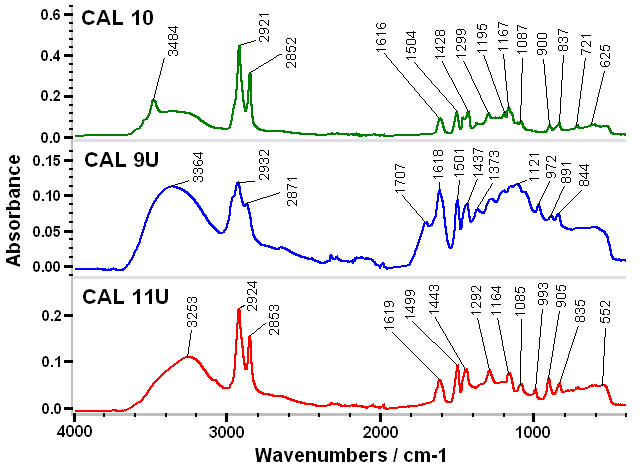 Figure 2. FTIR spectra of the macrocycles
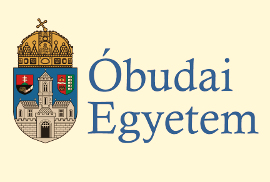 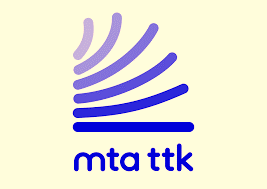 1st CIWC 2019
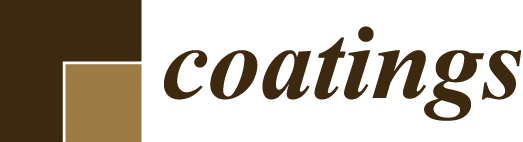 Results & discussion
Characterization of macrocycles
FTIR measurements
Table 2. IR parameters of CAL 11U.
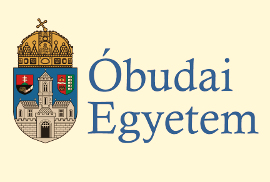 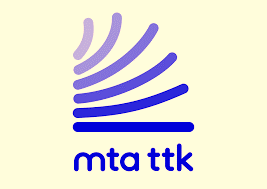 1st CIWC 2019
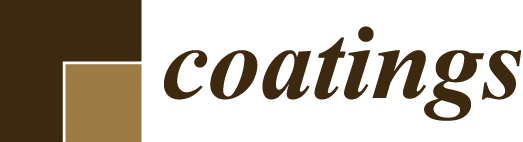 Results & discussion
Characterization of macrocycles
FTIR measurements
Table 3. IR parameters of CAL 9U
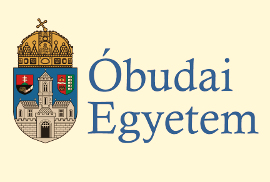 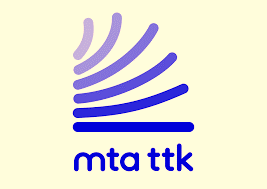 1st CIWC 2019
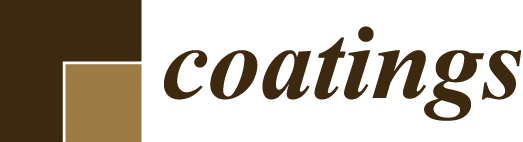 Results & discussion
Characterization of macrocycles
FTIR measurements
Table 4. IR parameters of CAL 10
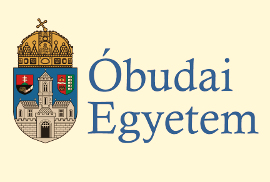 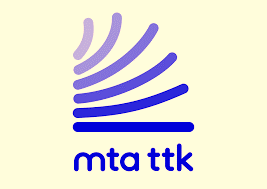 1st CIWC 2019
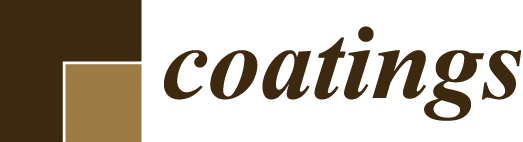 Results & discussion
Characterization of macrocycles
NMR Analysis ( To confirm the chemical structure)
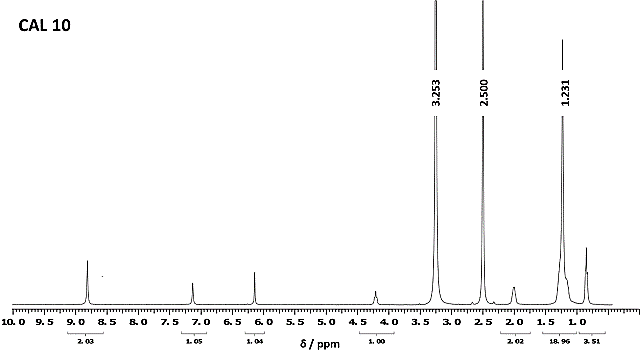 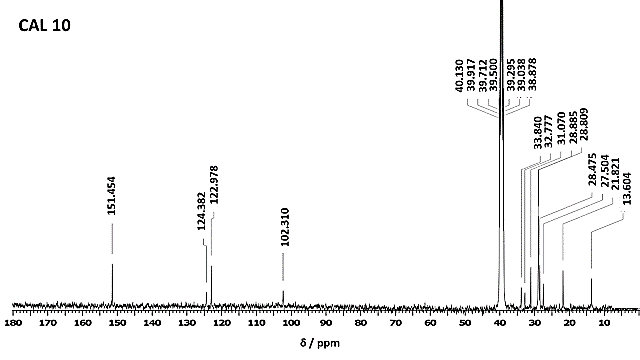 Figures 3,4. 1H NMR and 13C NMR spectra of CAL 10
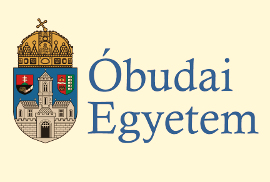 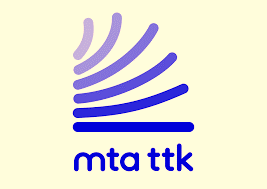 1st CIWC 2019
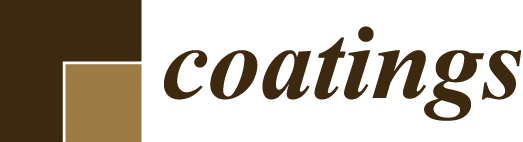 Results & discussion
Characterization of macrocycles
NMR Analysis
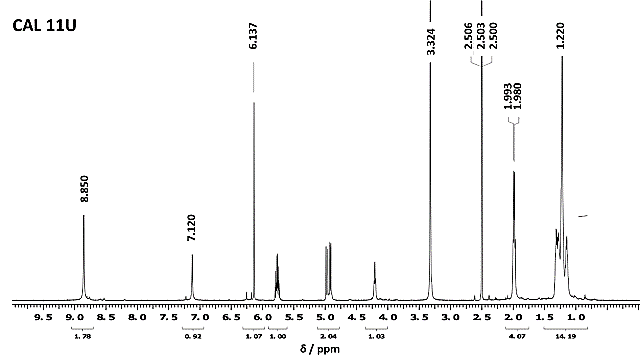 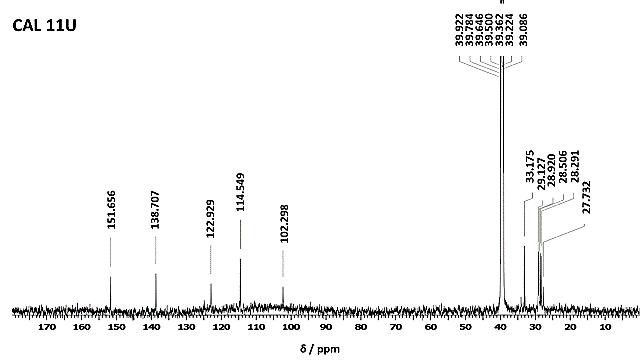 Figures 5,6. 1H NMR and 13C NMR spectra of CAL 11U
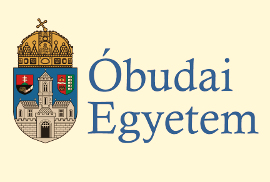 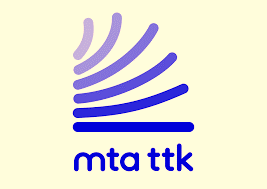 1st CIWC 2019
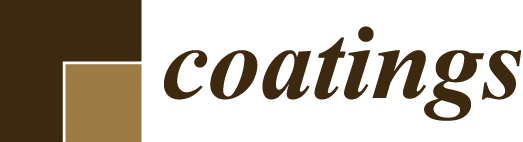 Results & discussion
Characterization of macrocycles
NMR Analysis
CAL 10
       
1H NMR (DMSO-d6, 400 MHz, 40 o C) δ (ppm): 8.75 (8H, s); 7.12 (4H, s); 6.13 (4H, s); 4.23 (4H, t, J = 8.0Hz); 2.02 (8H, m); 1.47 – 1.00 (56H, m); 0.82 (12H, t, J = 6.3Hz).
       
13C NMR (DMSO-d6, 100 MHz, 50 o C) δ (ppm): 151.5; 124.4; 123.0; 102.3; 33.8; 32.8; 31.1; 28.9; 28.8; 28.5; 27.5; 21.8; 13.6. 

CAL 11U
       
1H NMR (DMSO-d6, 600 MHz, 25 o C) δ (ppm): 8.85 (8H, s); 7.12 (4H, s); 6.13 (4H, s); 5.75 (4H, m); 4.98 (4H, m); 4.92 (4H, m); 4.22 (4H, t, J = 8.3Hz); 2.07 – 1.97 (16H, m); 1.43 – 1.05 (48H, m).
       
13C NMR (DMSO-d6, 150 MHz, 25oC) δ (ppm): 151.7; 138.7; 124.7; 122.9; 114.5; 102.3; 33.2; 33.0; 29.2; 29.1; 28.9; 28.5; 28.3; 27.7.
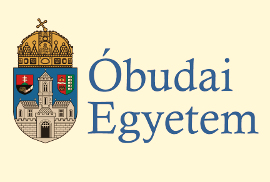 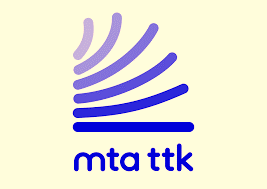 1st CIWC 2019
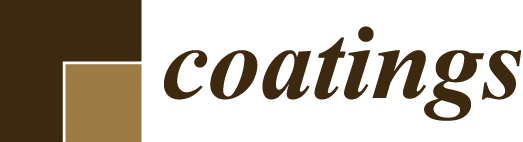 Results & discussion
Characterization of macrocycles
TG-DSC-MS Investigations ( To study the thermal behavior)
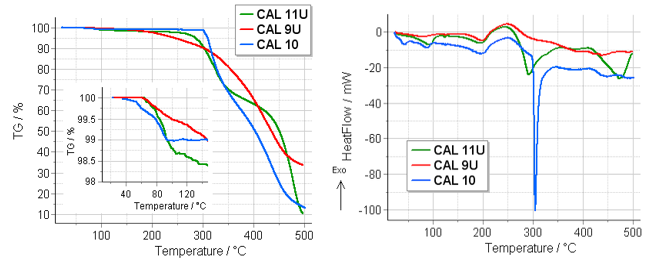 (a)                                                           (b)
Figure 7. The results of thermogravimetric (7a), and differential scanning calorimetric (7b) measurements (the inset in figure 7a is a magnification of the TG curve from the beginning of the measurement up to 150 °C).
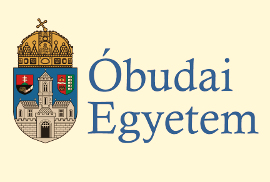 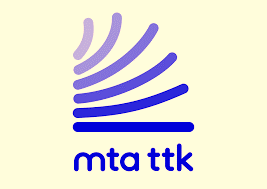 1st CIWC 2019
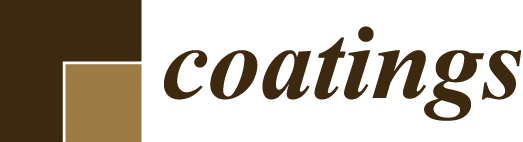 Results & discussion
Characterization of macrocycles
TG-DSC-MS Investigations
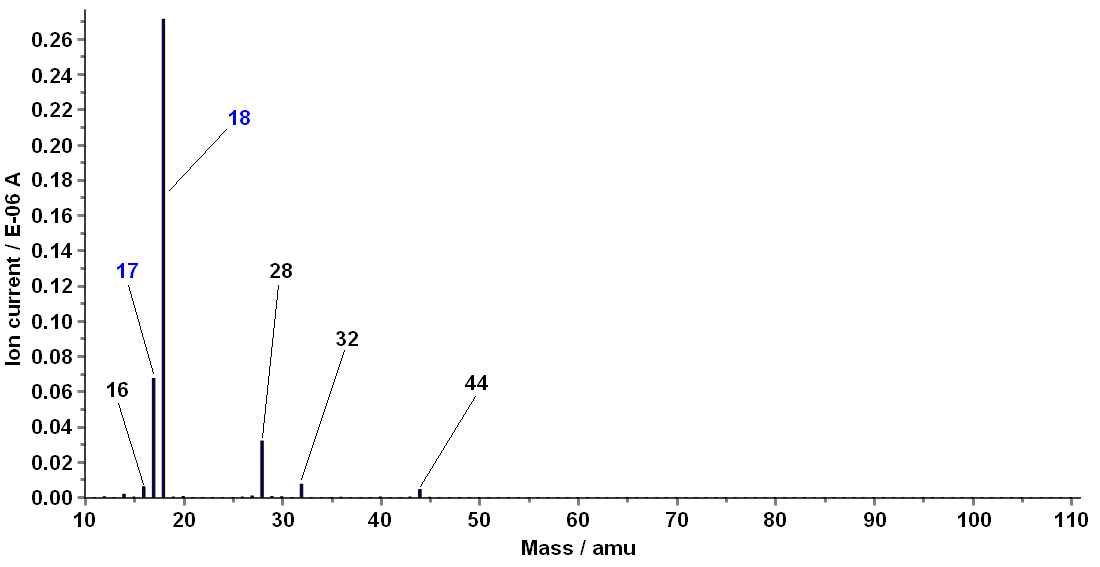 Figure 8. Mass spectra of the evolved volatiles form sample CAL 10, at 87 °C
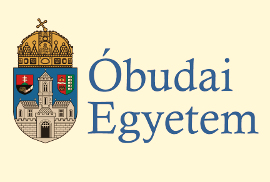 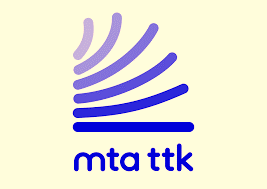 1st CIWC 2019
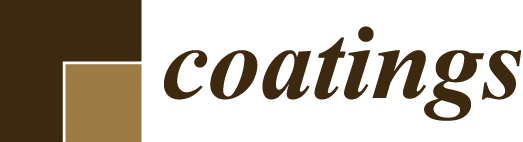 Results & discussion
Characterization of macrocycles
TG-DSC-MS Investigations
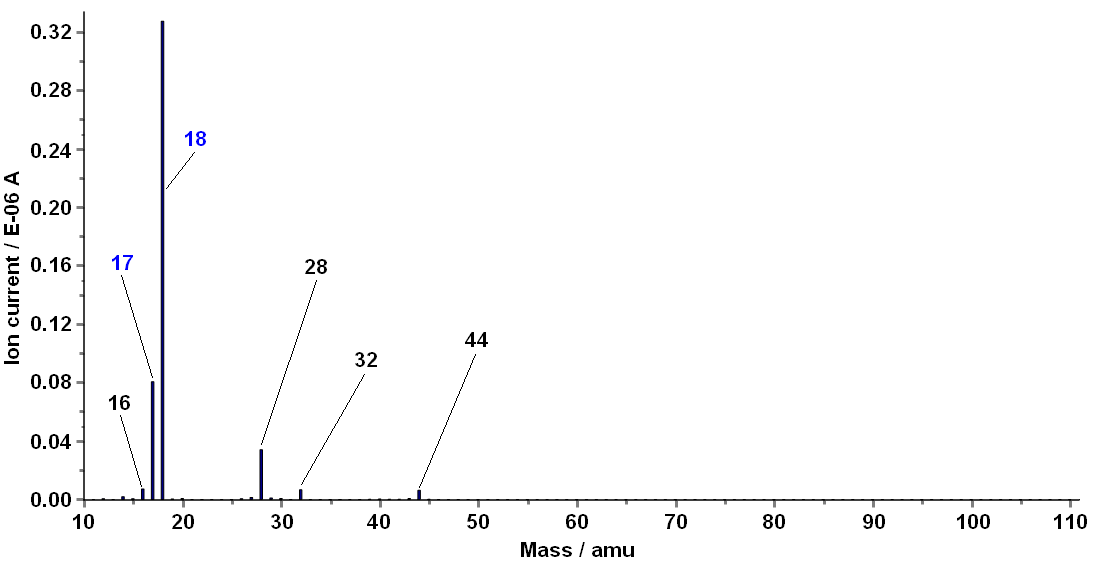 Figure 9. Mass spectra of the evolved volatiles form sample CAL 9U, at 83 °C
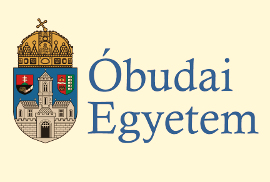 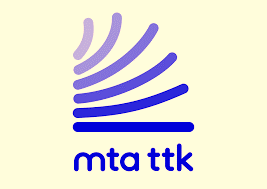 1st CIWC 2019
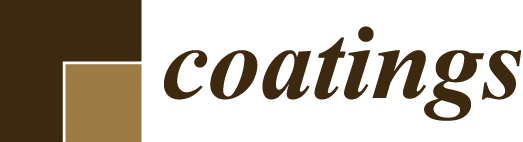 Results & discussion
Characterization of macrocycles
TG-DSC-MS Investigations
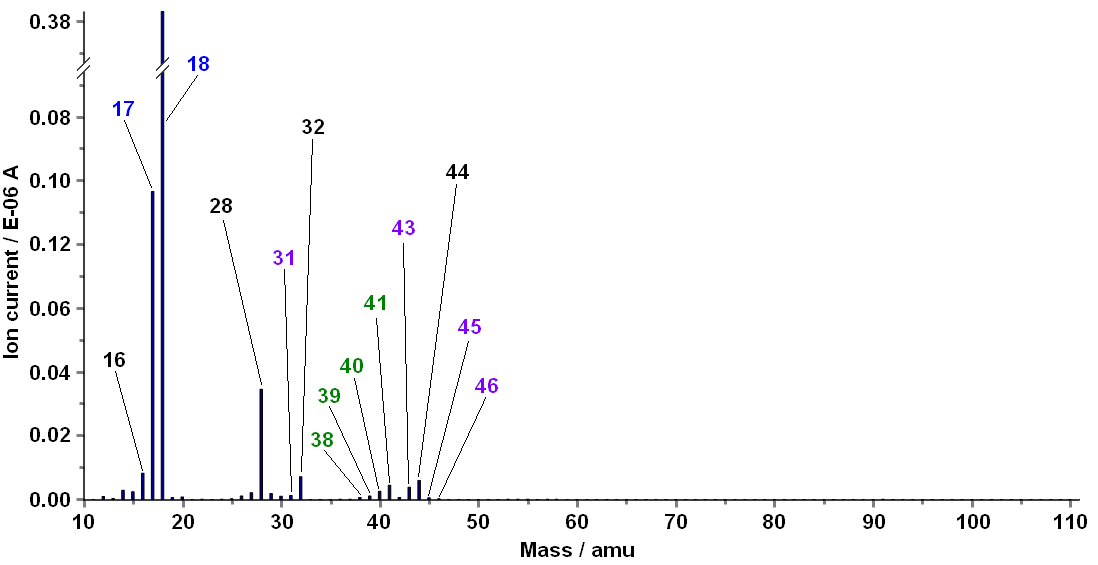 Figure 10. Mass spectra of the evolved volatiles form sample CAL 11U, at 92 °C
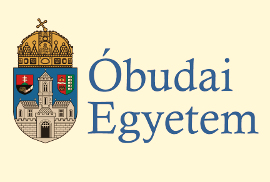 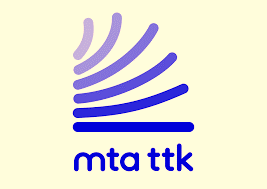 1st CIWC 2019
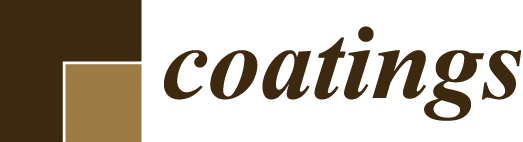 Results & discussion
Characterization of macrocycles
Powder XRD studies ( To investigate the crystallinity degree)
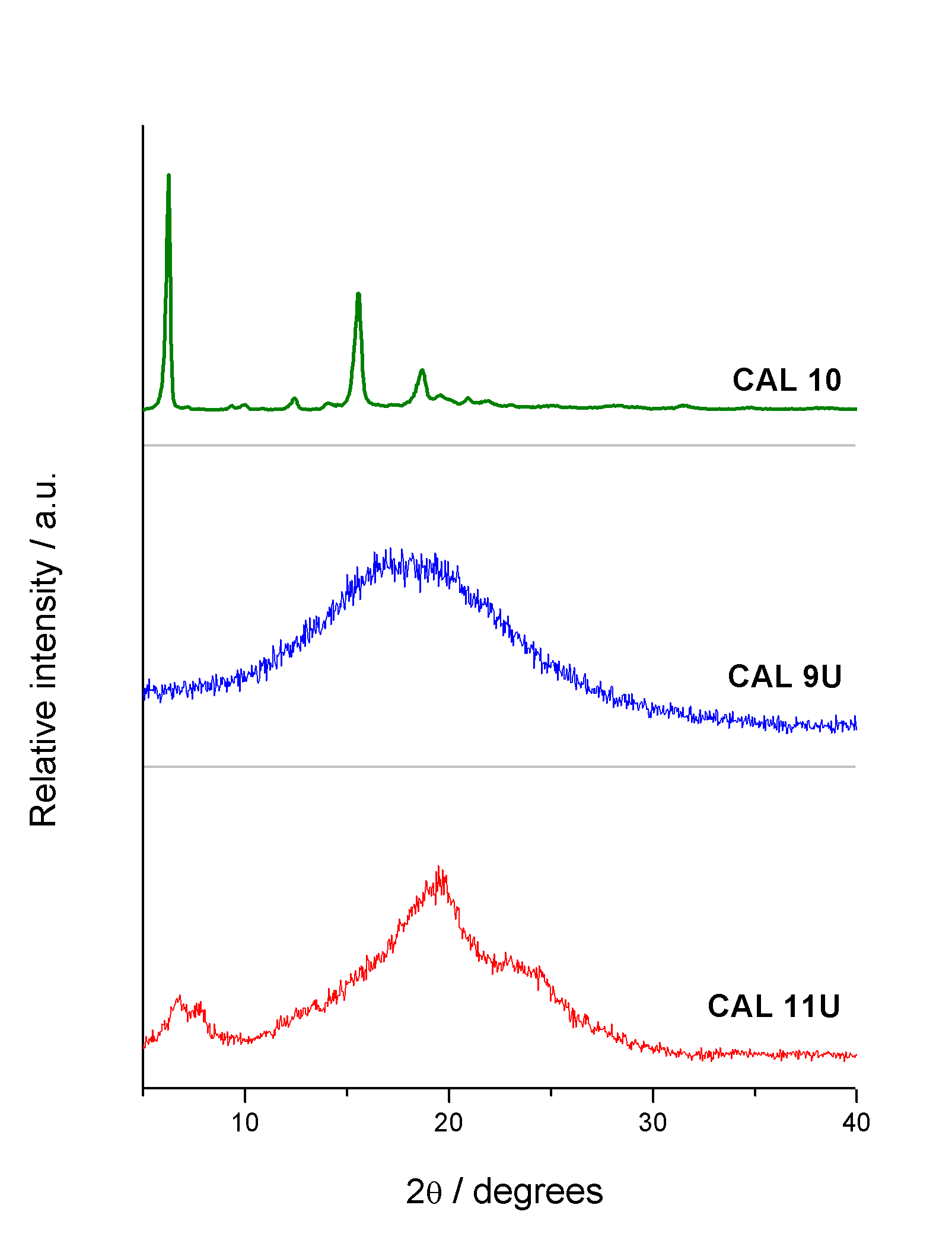 Crystalline
Amorphous
Semi-crystalline
Figure 11. Powder X-ray diffractograms of the three calix[4]resorcinarenes
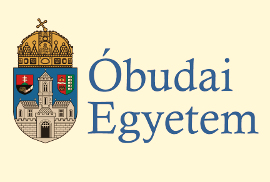 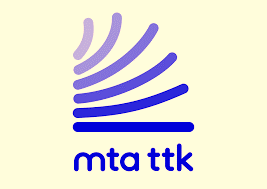 1st CIWC 2019
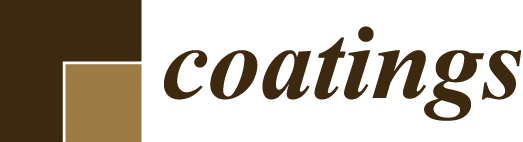 Results & discussion
Characterization of macrocycles
Conclusion
The melting points of the synthesized molecules were between 277 and 314 0C, their FTIR spectra showed all the functional groups of the structures, furthermore the NMR studies confirmed the proposed structures, the TGA-DSC-MS analysis gave the same range of melting points found directly, also they demonstrated that the calixresorcinarenes are pure, by analyzing the results of the mass spectrometric evolved gas analysis (MS-EGA), the volatiles released from the samples were exclusively water, some traces of ethyl alcohol and acetonitrile were found also, they are due to the preparation process, besides the Powder XRD patterns showed that CAL 10 is totally crystalline, that CAL 11U is a mixture of amorphous and crystallized fractions, and that CAL 9U is practically amorphous.
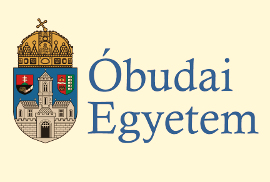 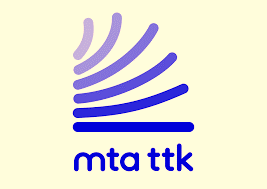 1st CIWC 2019
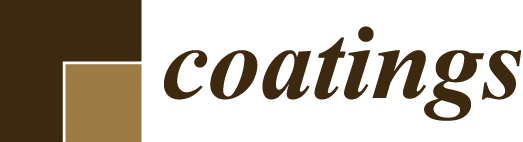 Results & discussion
QCM-I studies
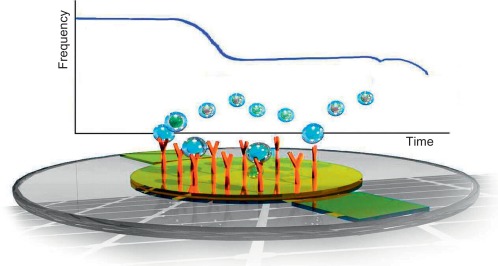 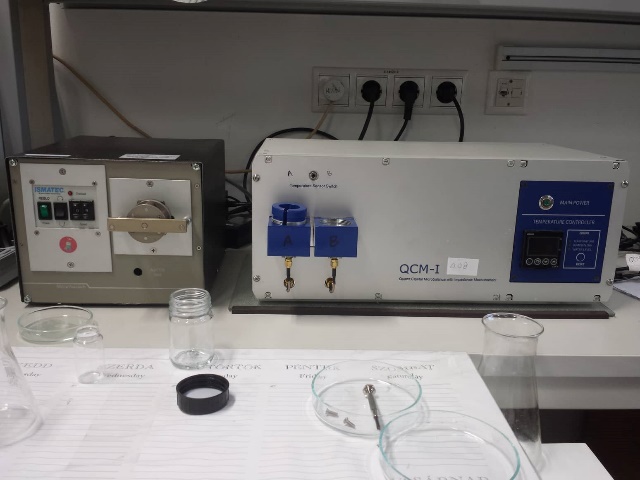 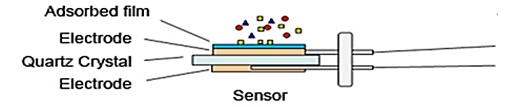 QCM-I 008 Unit
Frequency changes according to adsorption of chemicals on the QCM Surface
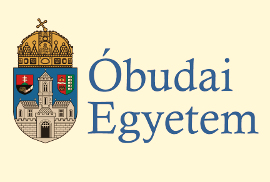 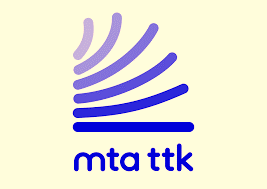 1st CIWC 2019
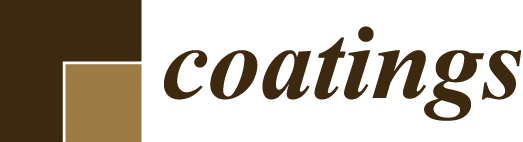 Results & discussion
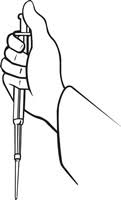 QCM-I studies
10 µL  Coated
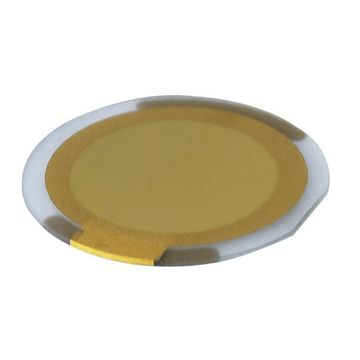 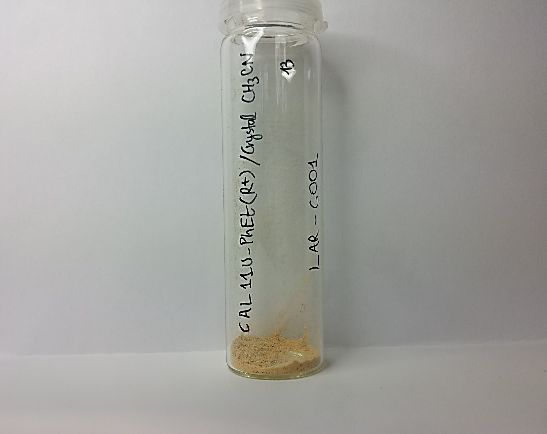 Clean Quartz Crystal
Calix. Solution
2 mg/ml
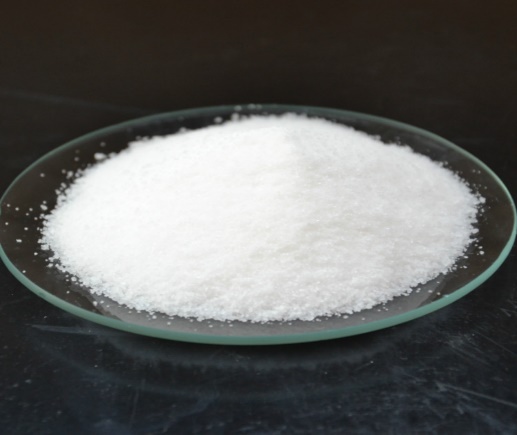 To detect
Heavy metal solution
200 ppm of Lead nitrate Pb(NO3)2
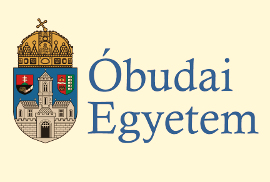 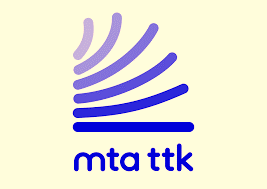 1st CIWC 2019
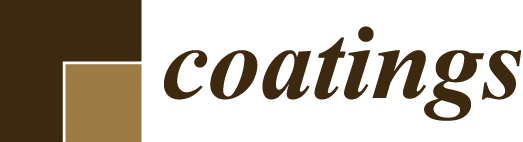 Results & discussion
QCM-I studies
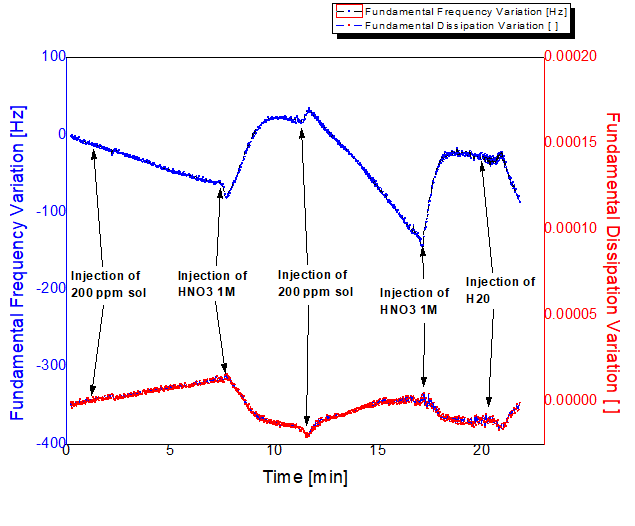 Figure 12. Variation of fundamental frequency, and fundamental dissipation energy due to the injection of heavy metals solution in time.
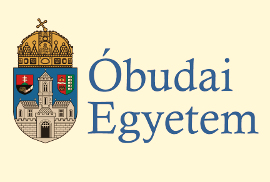 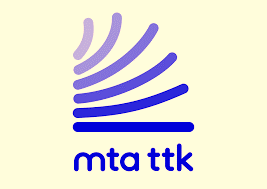 1st CIWC 2019
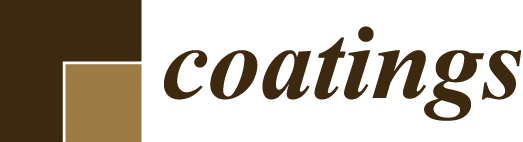 Conclusions
A series of calixresorcinarene macrocycles were synthesized by a simple condensation reaction, they were characterized by different techniques (Melting points determination, NMR, FTIR, TG-DSC-MS, and XRD).

The quartz crystal microbalance (QCM) is a nanogram sensitive technique that utilizes acoustic waves generated by oscillating a piezoelectric single crystal quartz plate to measure mass. The results of the application of calixresorcinarene macrocycles as sensing platforms showed the usefulness of this technique for the detection of heavy metal ions (Lead nitrate) at very low level (ppm).
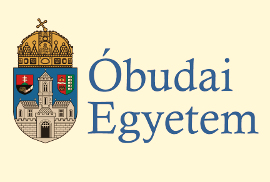 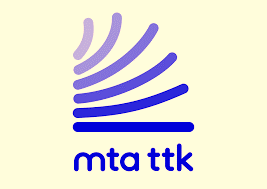 1st CIWC 2019
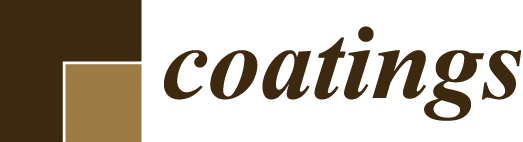 References
McGaw, E.A.; Swain, G.M. A comparison of boron-doped diamond thin-film and Hg-coated glassy carbon electrodes for anodic stripping voltammetric determination of heavy metal ions in aqueous media. Anal Chim Acta 2006, 575(2),180-9, DOI: 10.1016/j.aca.2006.05.094.
Valderi, L.D.; Dirce, P.; Adilson, J.C. Determination of heavy metals by inductively coupled plasma mass spectrometry after on-line separation and preconcentration. Spectrochimica Acta Part B 1998, 53(11), 1527–1539, DOI: 10.1016/S0584-8547(98)00180-3.
Malik, A.K.; Kaur, V.; Verma, N. A review on solid phase microextraction-high performance liquid chromatography as a novel tool for the analysis of toxic metal ions. Talanta 2006, 68 (3), 842–849, DOI: 10.1016/j.talanta.2005.06.005.
Gulino, A.; Lupo, F.; Cristaldi, D.A.; Pappalardo, S.; Capici, C.; Gattuso, G.; Notti, A.; Parisi, M.F. A viable route for lithium ion detection. Eur J Inorg Chem 2014, 2013 , 442–449, DOI: 10.1002/ejic.201301213.
Cristaldi, D.A.; Fragala, I.; Pappalardo, A.; Toscano, R.M. ; Ballistreri, F.P.; Tomaselli, G.A.; Gulino, A. Sensing of linear alkylammonium ions by a 5-pyrenoylamido-calix [5] arene solution and monolayer using luminescence measurements. J Mater Chem 2012, 22(2), 675–683, DOI:10.1039/C1JM13475B.
Ma, Y-H.; Yuan, R.; Chai, Y-Q.; Liu, X-L. A new aluminum (iii)-selective potentiometric sensor based on n, n′-propanediamide bis (2-salicylideneimine) as a neutral carrier. Mater Sci Eng C 2010, 1(30), 209–213. DOI: https://doi.org/10.1016/j.msec.2009.10.005.
Eddaif, L.; Trif, L.; Telegdi, J; Shaban, A. Calix[4]resorcinarene macrocycles: Synthesis, thermal behavior and crystalline characterization. J Therm Anal Calorim 2019. DOI: https://doi.org/10.1007/s10973-018-7978-0.
Thank you for your attention